Growing Gardeners
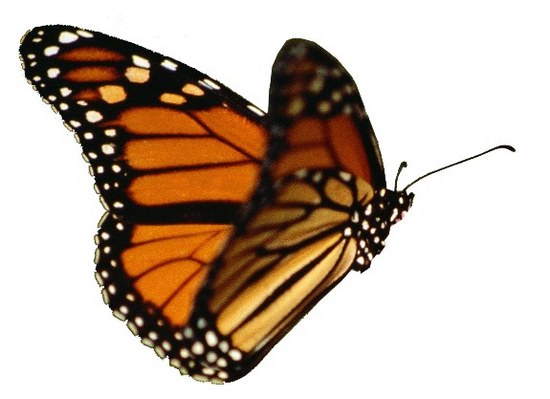 Bonding Our Next Generation to Their Land
What Can Gardeners Share?
Stewardship
…the careful, responsible management of something entrusted to one's care.
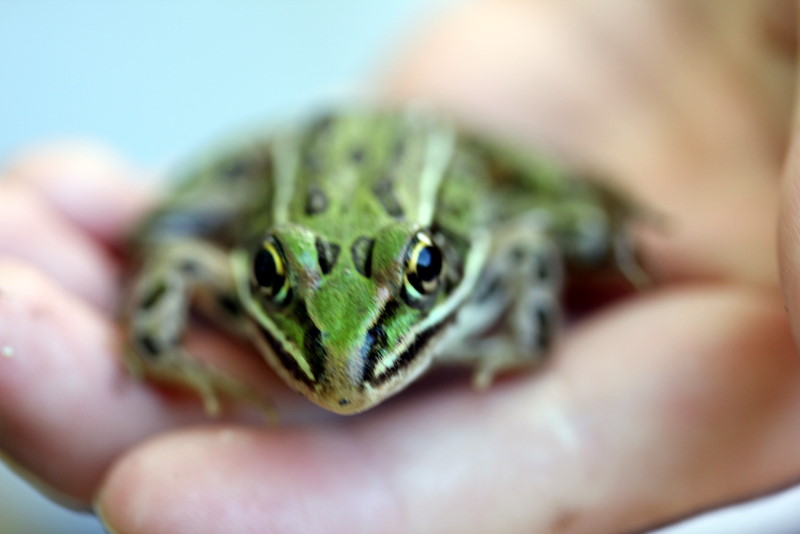 Aldo Leopold
We abuse land because we regard it as a commodity belonging to us. 
When we see land as a community to which we belong, we may begin to use it with love and respect.
Goals for Future Land Stewards, K-6
What they should know...
And be able to do
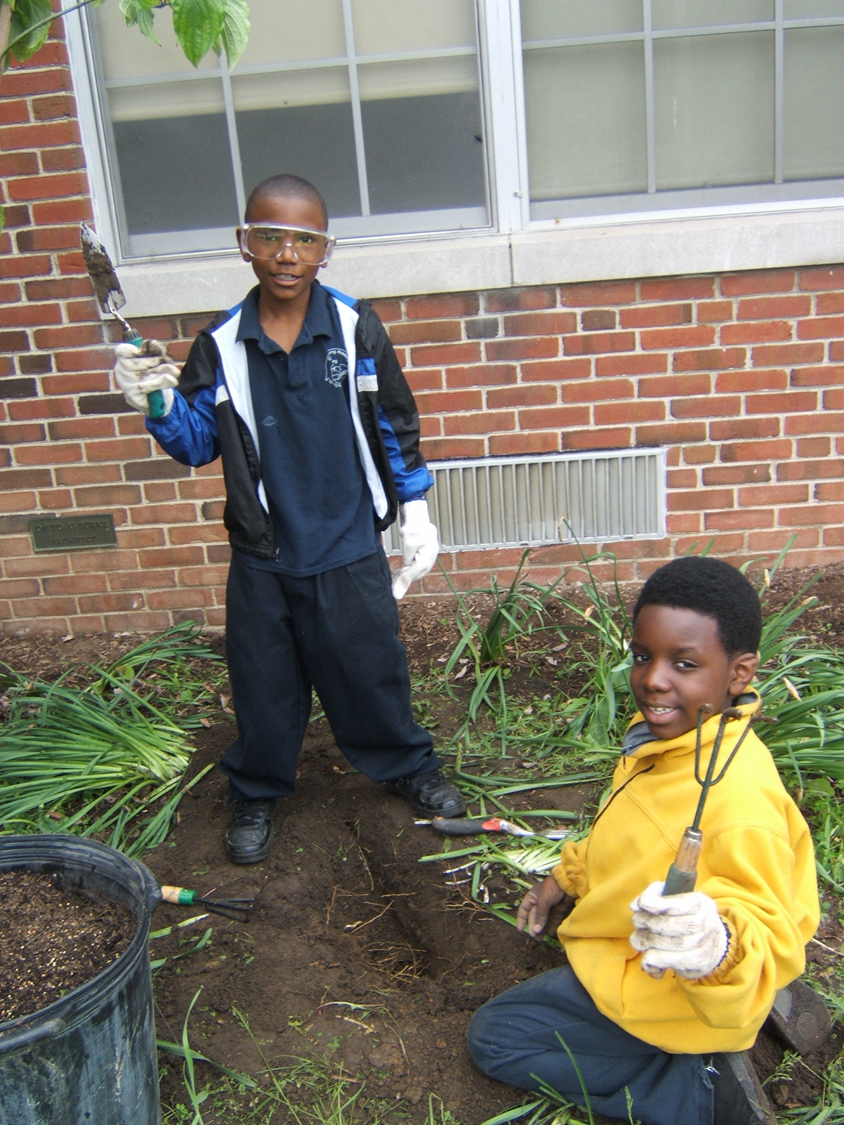 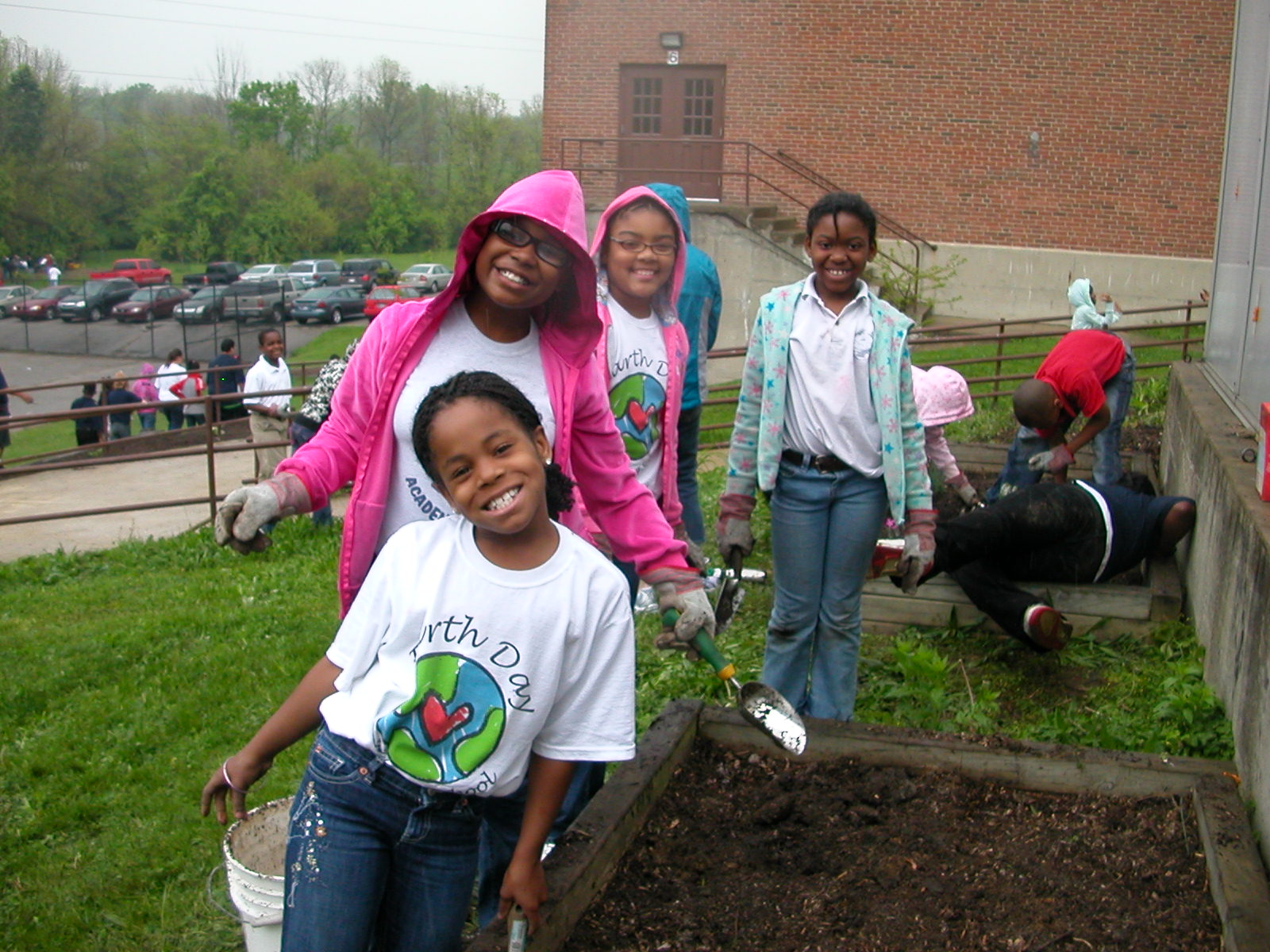 Skills they can use for a lifetime…
Trees and Shrubs
Know how trees/shrubs grow
Be able to plant them correctly
Soil
Know how soil helps plants grow
Prepare soil properly for a garden
Mulch
Why we use it, what types
Apply mulch effectively
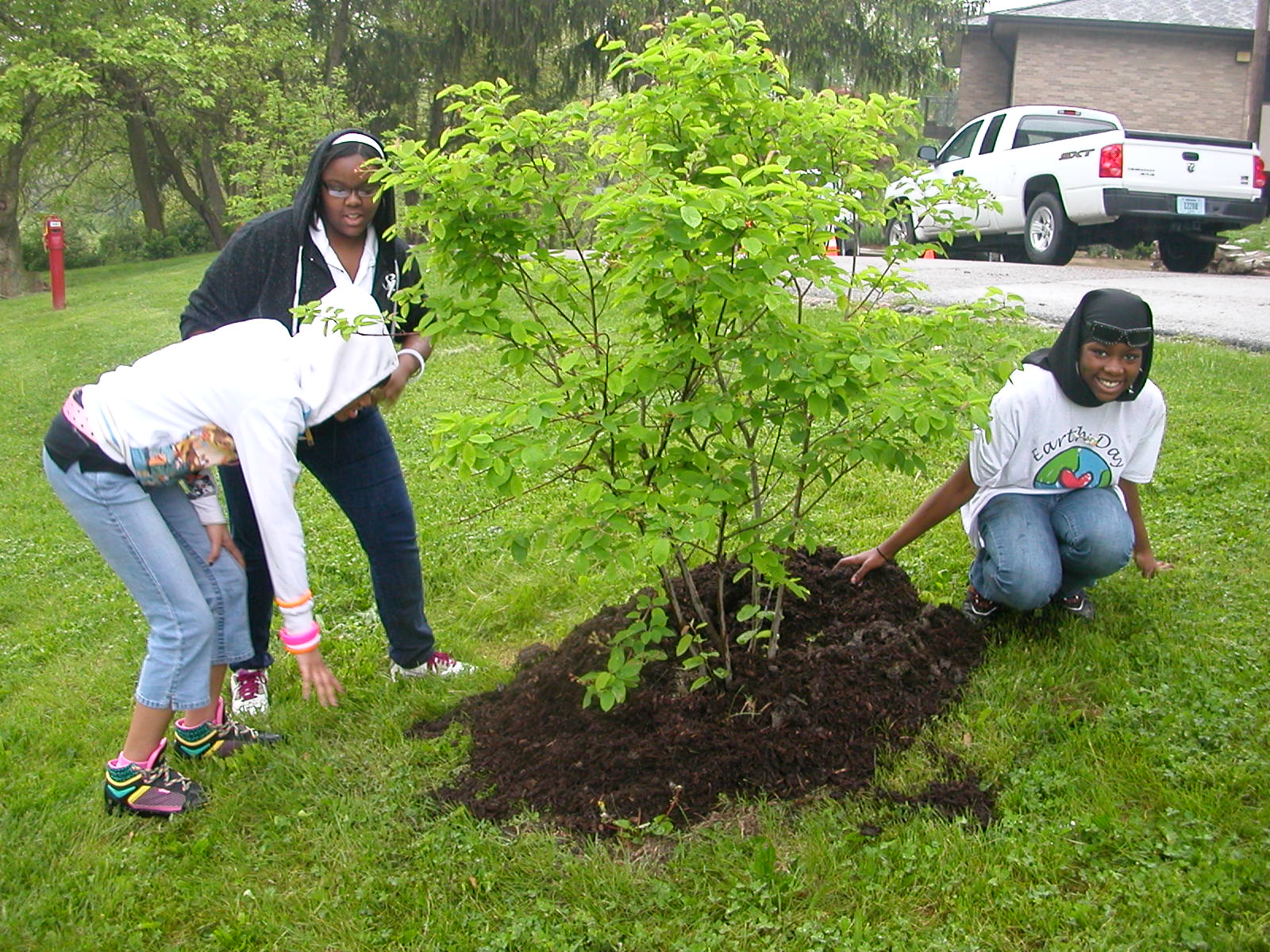 Invasive Plants
What they are, the damage they do
ID the most common, remove them correctly
Cycle of Life
Interdependence of insects and native plants
Explain why insects need native plants, give examples
Plant “Communities”
Woods edge, wetland, grassland; typical plants
Name common native plants found in each type
Field Guides
How to use a field guide
ID specific plants in the field
Plant Life Cycles
Know the different life cycles of flowering plants
Give examples of annuals, biennials, perennials
Annual Food Plants
Know about cool season, warm season, late season crops
Plan a garden for each season, with proper sowing and harvest dates
Caregiving
How to nurture plants from seed to harvest
Raise a crop of annual flowers or veggies
Weeds
What they are, their pros and cons
ID the most common, show how to remove them
Preparing Food
Major food crops, how to prepare them
Harvest food crops and prepare them to eat
Making More Plants
Basic ways to propagate plants
Demonstrate taking cuttings, collecting seed, dividing
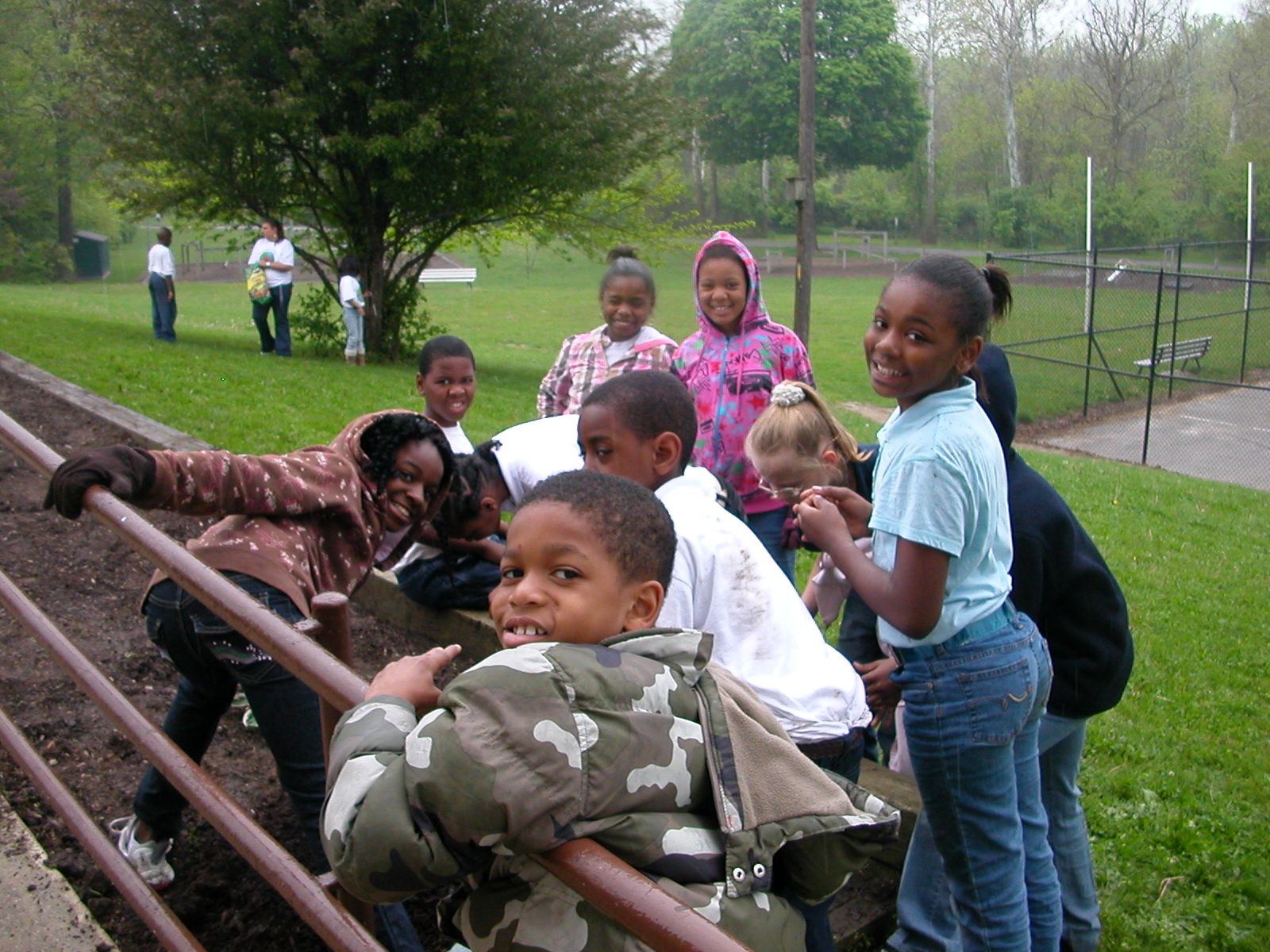 Tomorrow’s Stewards of the Land…Preparing for a Lifetime of Learning